النظريات الأساسية المستخدمة في دوائر التيار المتردد

(نظرية ثفنن)
إعداد أ.د/ مصطفي الطوخي
نظرية ثفنن
تستخدم لاختصار الدائرة الكهربية الي مصدر جهد يسمي جهد ثفنن و مقاومة متصلة علي التوالي معه تسمي مقاومة ثفنن و تستخدم لايجاد تيار في أحد فروع هذه الدائرة و لابد من اتباع الخطوات التالية في ايجاد التيار في هذا الفرع
خطوات نظرية ثفنن
1- حذف الفرع المراد ايجاد التيار به من الدائرة و اعادة رسم الدائرة بدونه
2- حساب فرق الجهد بين النقطتين a & b و يسمي Vth 
3- حساب المقاومة بين a & b بعد حذف مصدر الجهد و عمل قصر مكانه أي استبداله بسلك و تسمي هذه المقاومة ب Rth   
4- توصل  Vth و Rth علي التوالي مع طرفي a & b 
5- نعيد توصيل الفرع المحذوف مرة اخري و حساب التيار المار فيها
مثال محلول (صفحة 119)
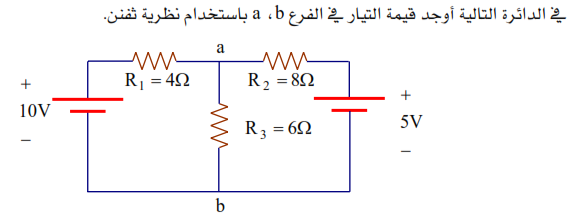 الخطوة الأولي
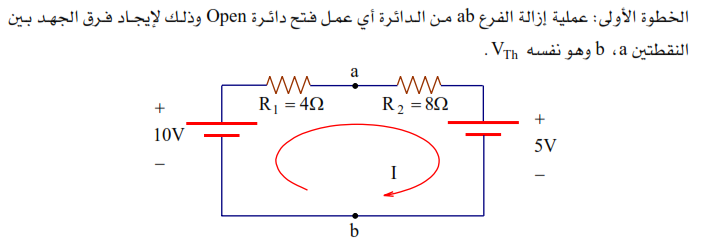 الخطوة الثانية
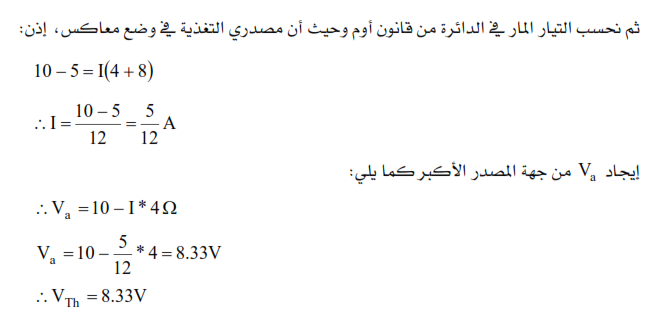 الخطوة الثانية
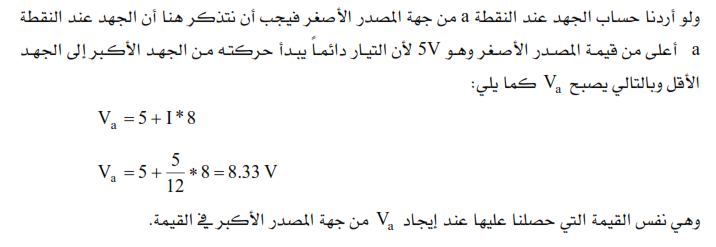 الخطوة التالية
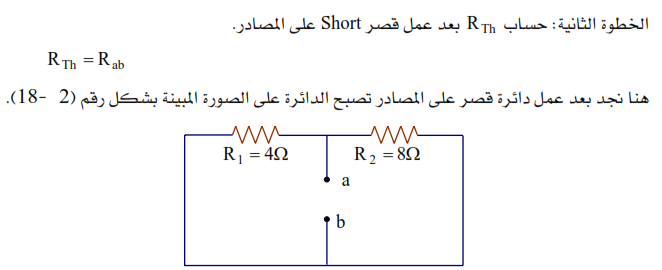 الخطوة الثالثة
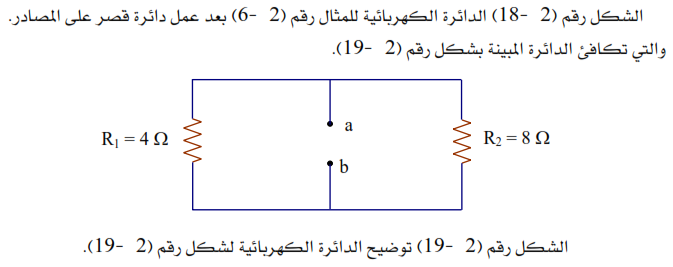 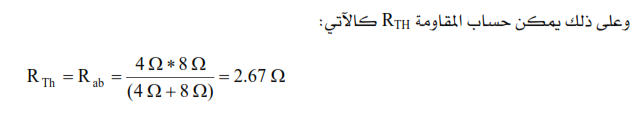 الخطوة التالية
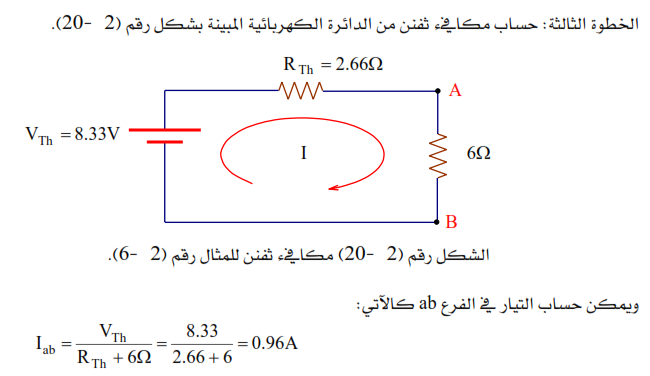 مسألة للتدريب باستخدام ثفنن
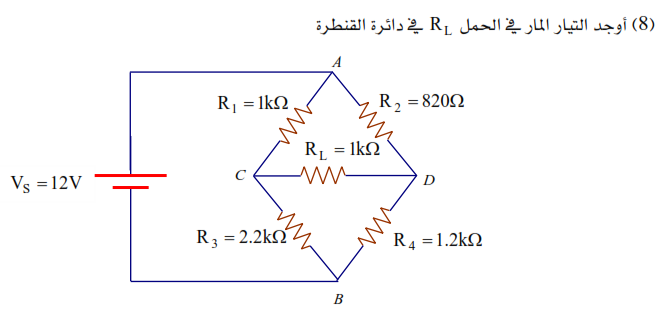